Travel FranceQ1 2022
Créé par Ron Abouaf
[Speaker Notes: Section cover page]
En résumé
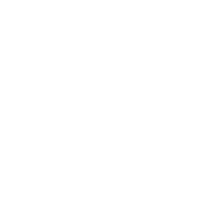 [Speaker Notes: FULL
LIGHT BLUE]
En résumé
Comment se porte l’industrie ?En 2022, l’industrie a généré 600 millions de visites en l’espace de 3 mois.
Comment évoluent les leaders du marché ?
Malgré l’arrivée de SNCF Connect, thetrailine.com a gagné 1.1 points de parts de trafic au Q1 22
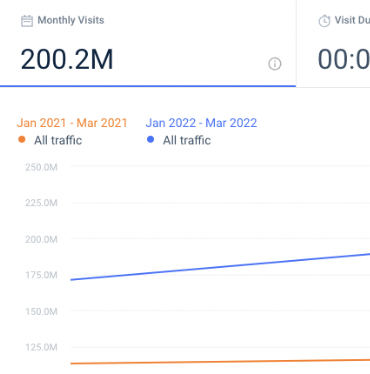 Action:
Comparer ses propres chiffres à ceux de l’industrie.
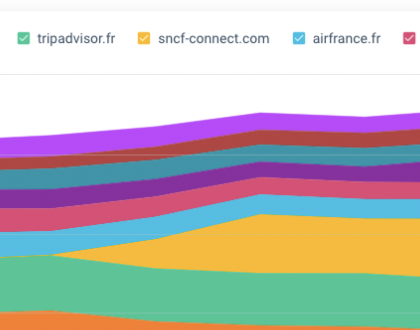 Action:
Monitorez ce tableau pour savoir qui sont les nouveaux acteurs du marché ou si les leaders sont en perte de vitesse.
Quels sont les trends du moment ?“Airbnb” est cherché 1.9 M de fois par mois en France : c’est 11% du trafic total de la catégorie
Quelle destination génère le plus d’engouement en ce moment ?
Action:
Collez à la stratégie d’acquisition de Air France pour Paris
Copiez le funnel de conversion de ryanair.com.
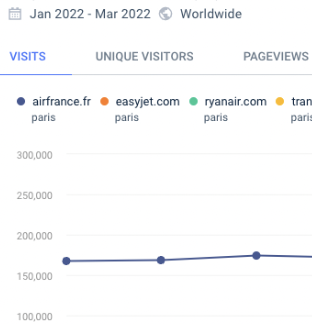 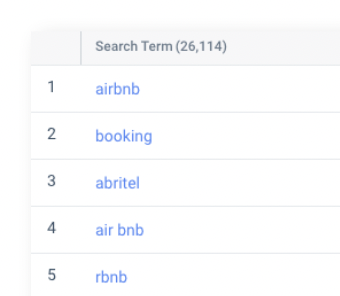 Action:
Filtrez cette liste pour avoir accès aux requêtes agnostiques (non liées à une marque) et misez sur les termes à faible CPC.
Insights
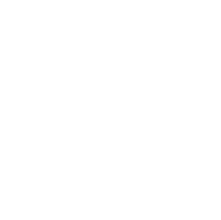 [Speaker Notes: NO NEED FOR RIGHT HAND SIDE - EXTEND BACKGROUND, ADD SHAPES]
En 2022, l’industrie a généré 600 millions de visites en l’espace de 3 mois.
Trafic et engagement de l’industrie du Travel en France
QUESTION
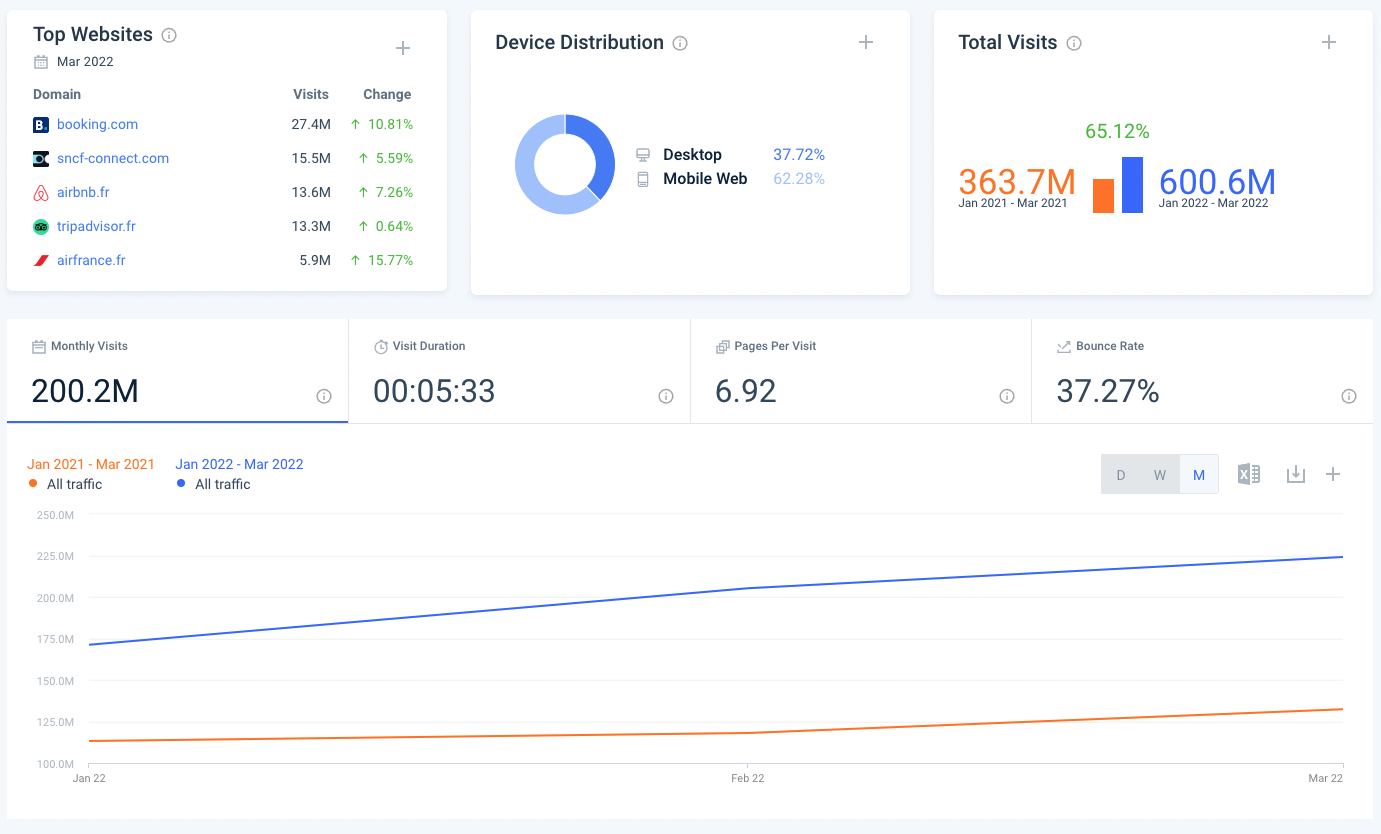 Comment se porte l’industrie ?
INSIGHTS
Le premier trimestre de 2022 a été largement meilleur qu’en 2021 dans le Travel : +65% en terme de traffic! Les Français sont dans une situation financière moins précaire cette année et en profitent pour voyager.
Le top 5 de l’industrie sont principalement des OTAs. Booking.com domine avec 80% de visites de plus que le deuxième.
Niveau navigation, elle se fait de manière nomade (62% via mobile) et paradoxalement elle dure 5 minutes 33 en moyenne pour près de 7 pages visitées par session.
ACTIONS
Comparer ses propres chiffres à ceux de l’industrie.
Q1 21 v. 22 // France // All traffic
[Speaker Notes: https://pro.similarweb.com/#/digitalsuite/markets/webmarketanalysis/overview/Travel_and_Tourism/250/3m12m?webSource=Total]
Malgré l’arrivée de SNCF Connect, thetrainline.com a gagné 1.1 points de parts de trafic au Q1 22
Trafic hebdomadaire du top 10 Travel
QUESTION
Comment évoluent les leaders du marché ?
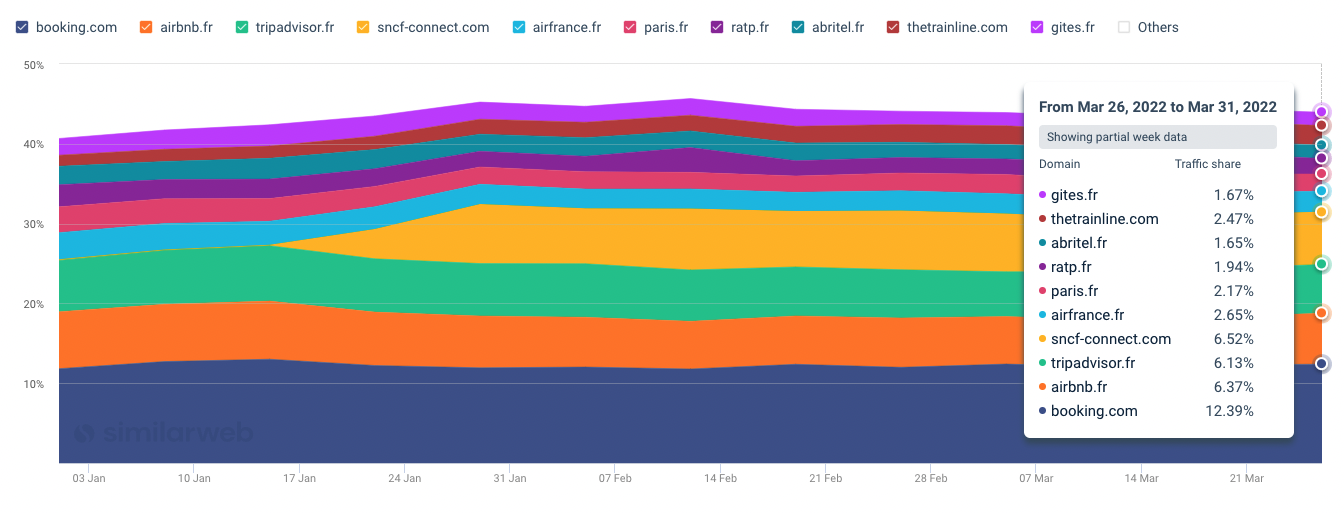 INSIGHTS
Sur le premier trimestre 2022, Booking captait 2 fois plus de trafic que Airbnb.
Le nouveau site de la SNCF, sncf-connect.com, n’a pas tardé à se faire une place à la table des grands. Sorti mi-janvier, le site compte aujourd’hui pour 6.5% du trafic global lié au travel en France.
Ces sites ont un fort taux d’engagement; à titre indicatif, les Français passent en moyenne 10 minutes et 34 secondes sur airbnb.fr.
ACTIONS
Monitorez ce tableau pour savoir qui sont les nouveaux acteurs du marché ou si les leaders sont en perte de vitesse.
Q1 22 // France // All traffic
[Speaker Notes: https://pro.similarweb.com/#/digitalsuite/markets/webmarketanalysis/trends/Travel_and_Tourism/250/3m?webSource=Total&mtd=false]
“Airbnb” est cherché 1.9 M de fois par mois en France : c’est 11% du trafic total de la catégorie
QUESTION
Top recherches catégorie “Hôtels et Logement” en avril 2022
Quels sont les trends du moment ?
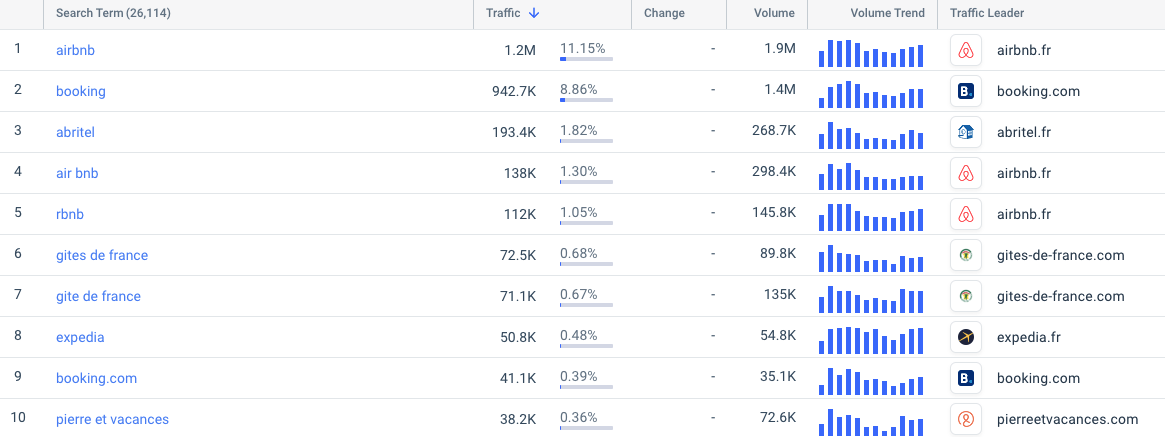 INSIGHTS
Toutes les requêtes suivent à peu près la même saisonnalité : baisse autour de décembre 2021 puis une hausse sur le mois d’avril 2022. Les Français partent voir leur famille à Noel et logent chez eux plutôt qu’à l'hôtel, contrairement aux vacances de Pâques où ils réservent un logement
On a vu précédemment que booking.com captait 2x plus de trafic que airbnb.fr, pourtant “airbnb” est cherché 500K fois de plus que “booking”. Booking a une couverture search organique beaucoup plus importante que Airbnb.
ACTIONS
Traffic : nombre de clics vers les sites de l’industrie sur la période sélectionnée
Volume : nombre moyen de recherches mensuelles
Filtrez cette liste pour avoir accès aux requêtes agnostiques (non liées à une marque) et misez sur les termes à faible CPC.
Avril 22 // France // Desktop
[Speaker Notes: https://pro.similarweb.com/#/digitalsuite/markets/webmarketanalysis/searchtrends/Travel_and_Tourism~Accommodation_and_Hotels/250/28d?includeBranded=true&includeNoneBranded=true&webSource=Desktop]
La requête “skyscanner” a généré 400K visites en 28 jours en France
Top recherches catégorie “Compagnies aériennes” en avril 2022
QUESTION
Quels sont les trends du moment ?
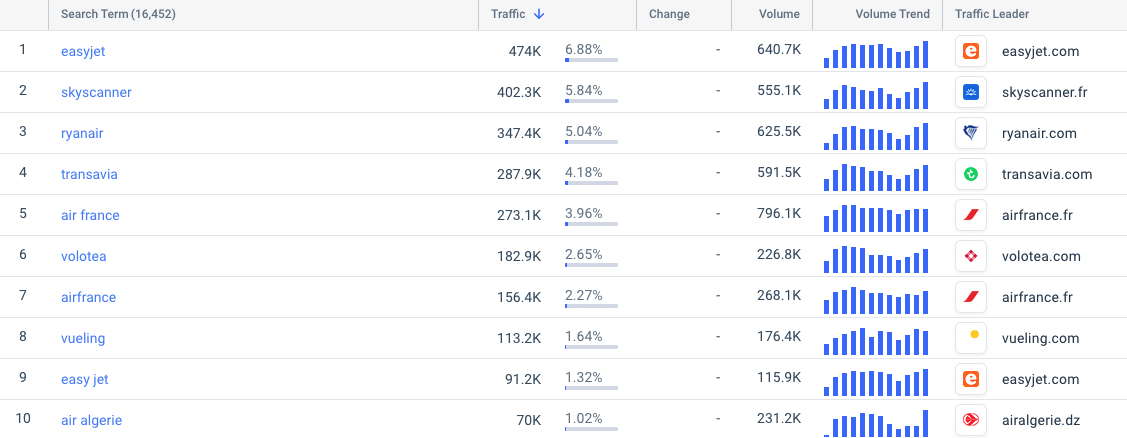 INSIGHTS
Skyscanner est le seul comparateur à apparaître dans le top 10.
En cumulé, Air France est la compagnie top of mind en France : 1M de requêtes par mois en moyenne vs. 760K pour Easyjet. 
La présence de Volotea à la 6ème position laisse penser que la Grèce, l’Italie et la Corse étaient des destinations très demandées en avril (les seules desservies par la compagnie)
ACTIONS
Négociez un partenariat avec skyscanner.fr - leur couverture est très importante.
Filtrez cette liste pour avoir accès aux destinations les plus populaires du moment
Traffic : nombre de clics vers les sites de l’industrie sur la période sélectionnée
Volume : nombre moyen de recherches mensuelles
Avril 22 // France // Desktop
[Speaker Notes: https://pro.similarweb.com/#/digitalsuite/markets/webmarketanalysis/searchtrends/Travel_and_Tourism~Accommodation_and_Hotels/250/28d?includeBranded=true&includeNoneBranded=true&webSource=Desktop]
Booking.com a fait autant de ventes en mars 2022 qu’en juin 2021.
Nombre de conversions Booking.com - Q1 21 v. 22 France
QUESTION
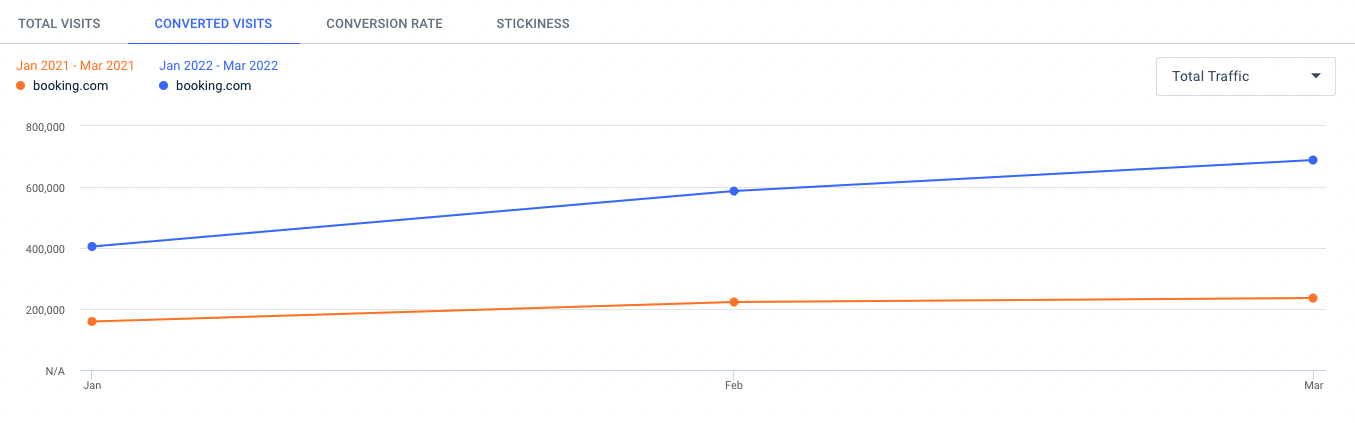 Quelles sont les performances du leader du marché ?
INSIGHTS
Les ventes de Booking.com ont la même allure que les courbes de trafic de l’industrie (cf. slide 5) : x2 par rapport à 2021 et croissance de +50% d’un mois à l’autre. Cela confirme la reprise de l’activité. 
Les taux de conversions par canal en sont d’ailleurs la preuve : entre 6 et 8.5% hors trafic référent. Le Referal est paradoxalement le canal qui attire le plus : 11.5 M visites via la canal sur Q1.
Taux de conversion Booking.com par canal - Q1 22 France
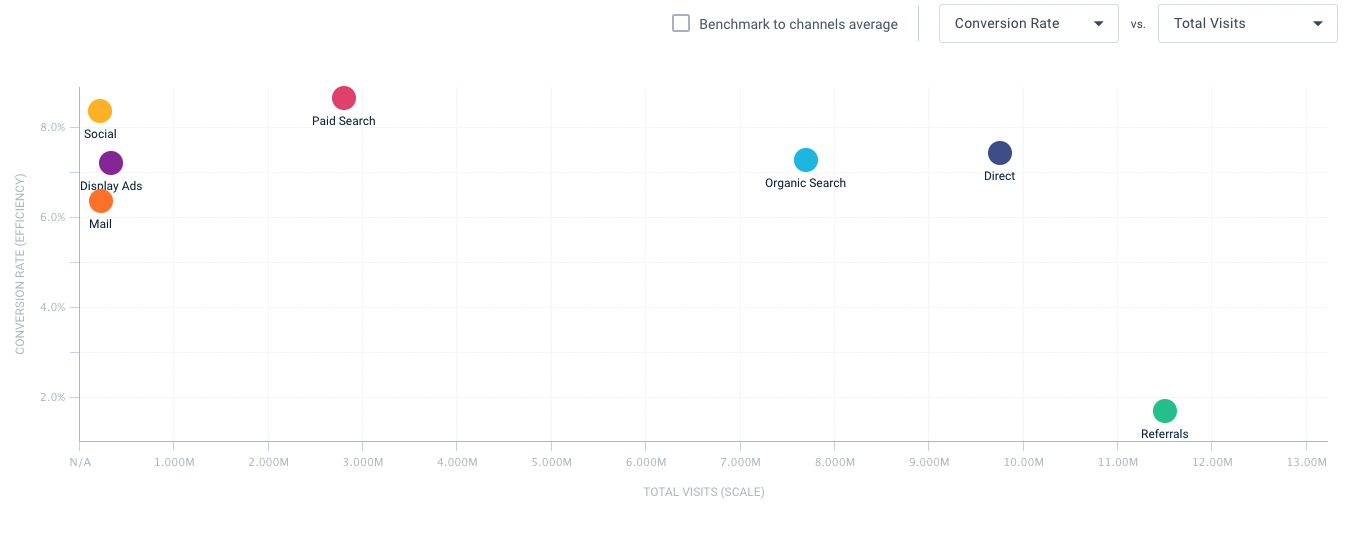 ACTIONS
Commencez à collaborer avec Booking.com. 
Privilégiez les campagnes referrals pour gagner en visibilité, préférez le paid si vous voulez maximiser le nombre de réservations.
Q1 21 v. 22 // France // Desktop
[Speaker Notes: https://pro.similarweb.com/#/conversion/bf7d89e2-ef82-461c-9cd6-e7204f242764/booking.com%23Hotels/250/3m]
La Côte d’Azur est présente 5 fois sur 10 dans les requêtes les plus populaires sur Booking.com
Top requêtes sur Booking.com par évolution - Q1 21 v. 22 France
QUESTION
Que recherchent les visiteurs de Booking.com ?
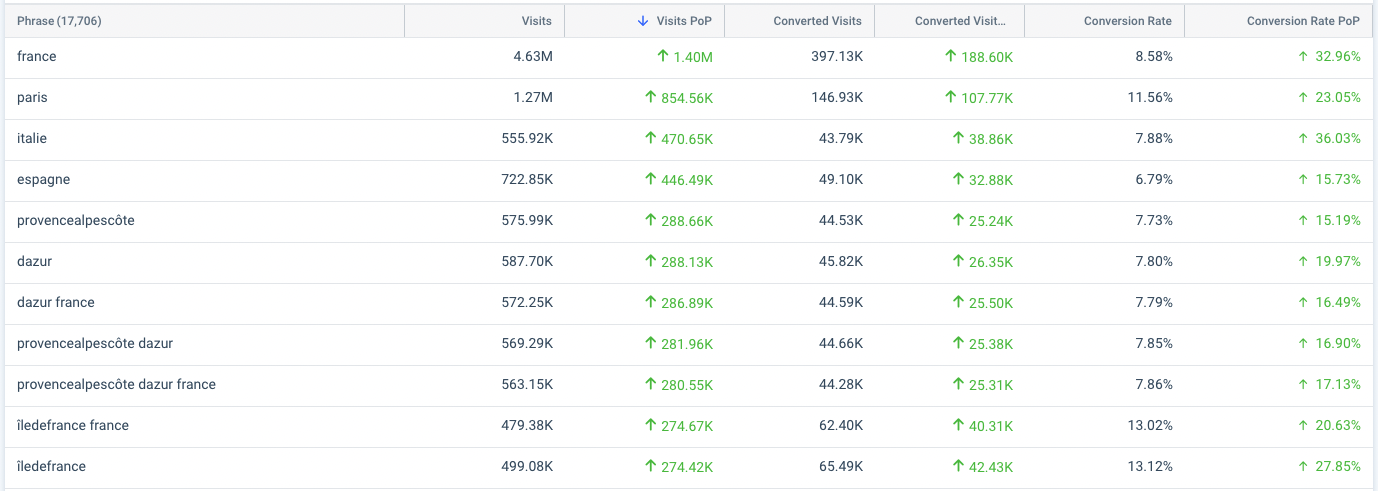 INSIGHTS
“France” est la destination la plus demandée. C’est également celle qui a le plus augmenté par rapport à Q1 21. 
Beaucoup de voyageurs veulent aller vers la capitale : des millions de requêtes sont liées à Paris et l’Ile de France.
L’Italie, l’Espagne et la région PACA indiquent que les Français ne veulent pas voyager loin et cherchent le soleil au premier trimestre 2022.
ACTIONS
Mettez en avant les destinations qui ont le meilleur taux de conversion pour maximiser vos efforts.
Proposez des offres spéciales sur les destinations les plus prisées.
Q1 21 v. 22 // France // Desktop
[Speaker Notes: https://pro.similarweb.com/#/conversion/bf7d89e2-ef82-461c-9cd6-e7204f242764/booking.com%23Hotels/250/3m]
Le bounce rate de Ryanair lié à Paris est 4 fois meilleur que celui de Transavia
Trafic lié à Paris pour les sites des principales compagnies aériennes - Monde Q1 22
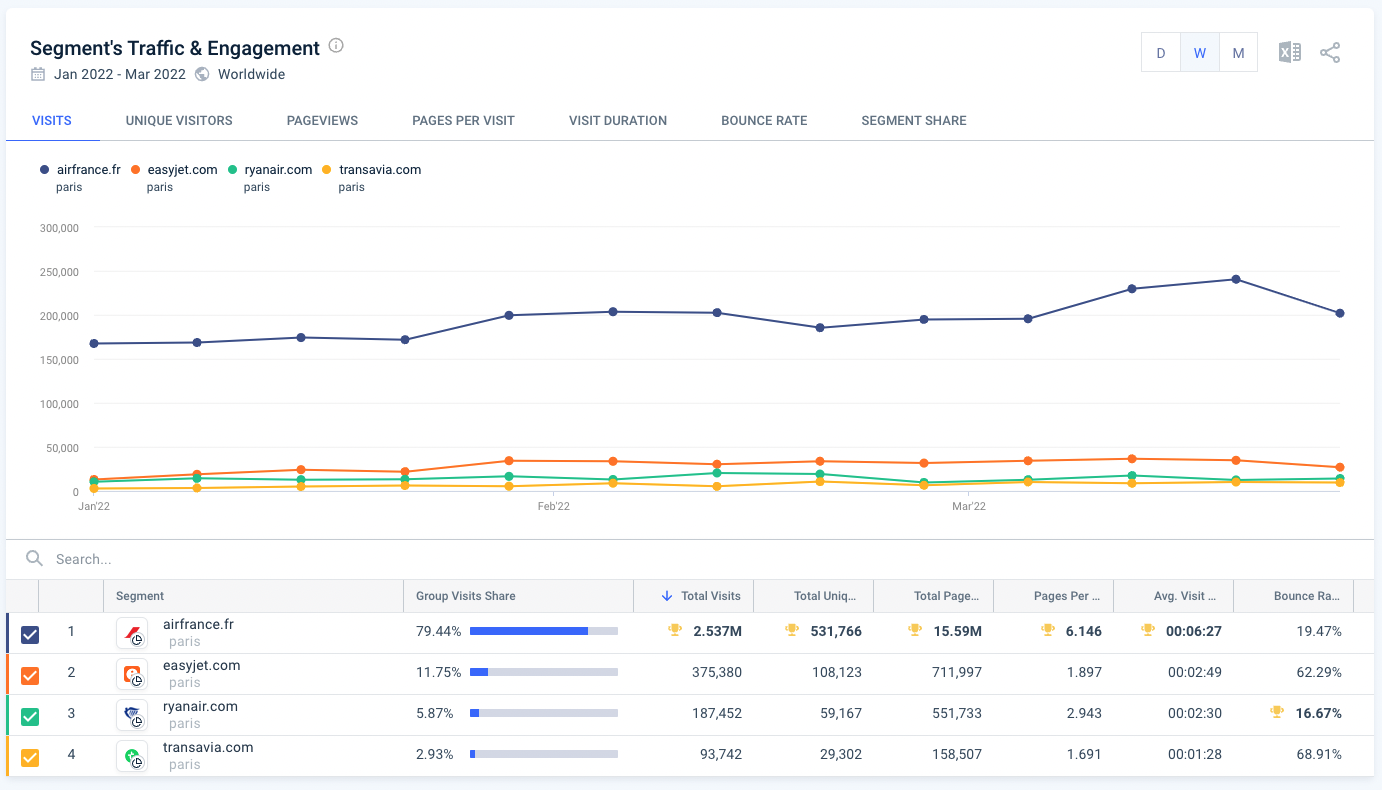 QUESTION
Quelle destination génère le plus d’engouement en ce moment ?
INSIGHTS
La capitale a gardé un niveau d’intérêt stable tout au long des 3 premiers mois de 2022.
Air France est la compagnie qui génère le plus de trafic lié à Paris : 80% de parts de trafic du groupe. C’est dû à l’image de marque de la compagnie
Ryanair est en revanche leader en bounce rate (3 points de mieux que Air France) - c’est synonyme d’un excellent taux de conversion. C’est dû aux offres compétitives de la compagnie.
ACTIONS
Collez à la stratégie d’acquisition de Air France pour Paris
Copiez le funnel de conversion de ryanair.com.
Q1 22 // Worldwide // Desktop
[Speaker Notes: https://pro.similarweb.com/#/digitalsuite/segments/analysis/group/aa061349-1d51-44cf-ba41-3e10e8461e67/999/3m]
Merci